Мемориальный комплекс "Дорога жизни - первый километр"
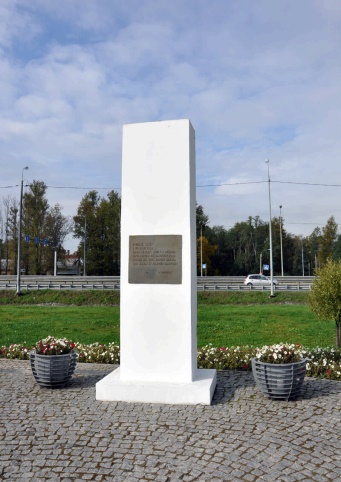 Румянцев Артем
Ученик 4 «В» класса
ГБОУ лицей №265
Памятный знак "Регулировщица"
Координаты для GPS (WGS 84)
N 59° 59' 7.692'' E 30° 31' 9.408''
Файл в формате OZI Explorer
    Расположение
Рябовское шоссе, возле 129
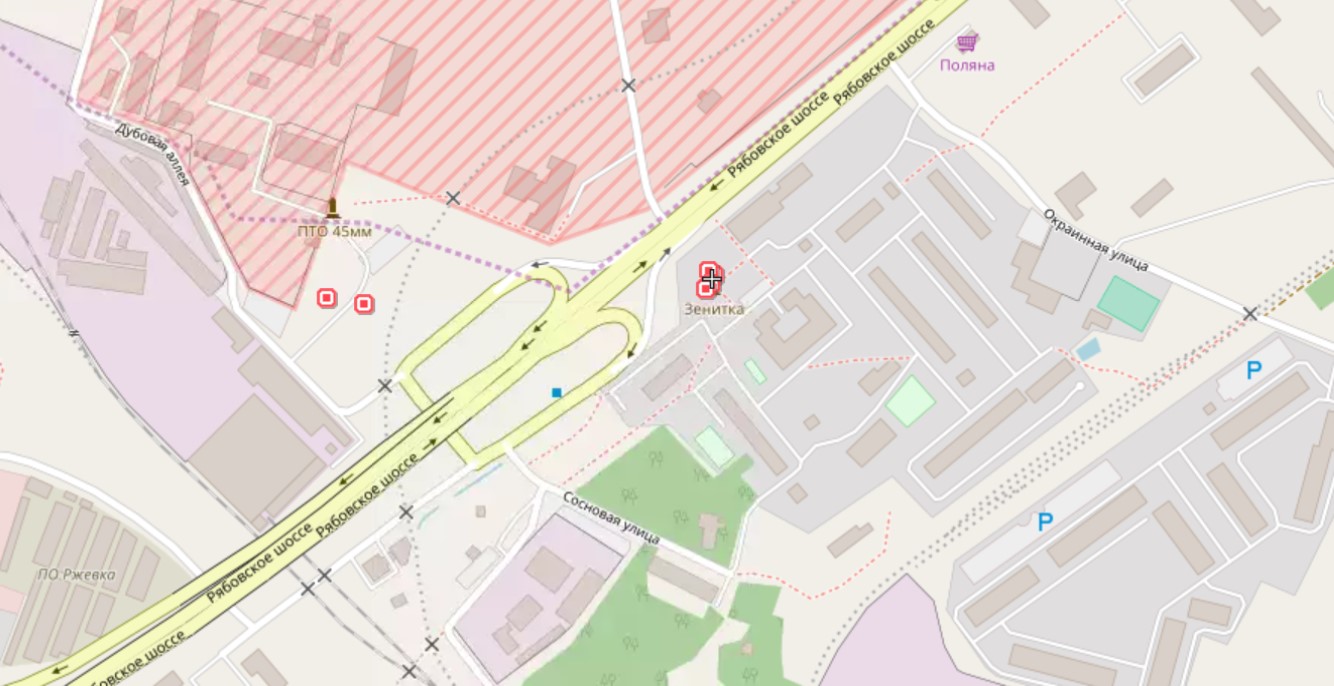 Мемориальный комплекс «Дорога жизни – первый километр» располагается в Красногвардейском районе города Санкт-Петербурга, на Рябовском шоссе. Создан в 1985 году по проекту архитектора А. Д. Левенкова, скульпторов - Я. А. Имранова  и Б. А. Изборского.  Был утрачен в 2004 году (при строительстве КАД), воссоздан в 2007-2010 гг. На открытии комплекса в 2010 году в День памяти жертв блокады присутствовали члены ветеранских организаций, чиновники, духовые военные оркестры и ветеран войны Рогова Вера Ивановна – знаменитая регулировщица, образ которой послужил для создания культурной композиции.
Мемориал объединяет три памятника: зенитное 85-миллиметровое орудие, памятный столб, на котором увековечены стихи поэтессы Ольги Берггольц  и  стоит отметка  «1 километр», а также   горельеф «Регулировщица». В годы войны на этом перекрестке шоссе Революции и  Большеохтинского проспекта  был расположен первый из регулировочных постов. Отсюда автомобили уходили на  Ржевку,  а затем 45 километров следовали по Всеволожскому району через многочисленные населенные пункты. Регулировщиц, обеспечивающих безостановочное движение и пропуск автомобилей, водители называли богинями .
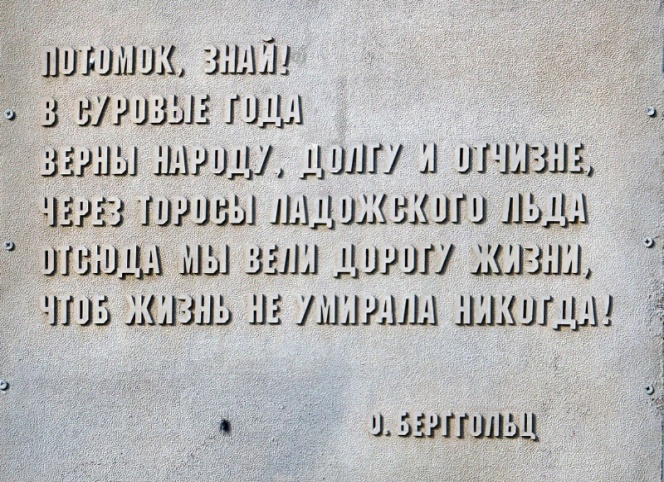 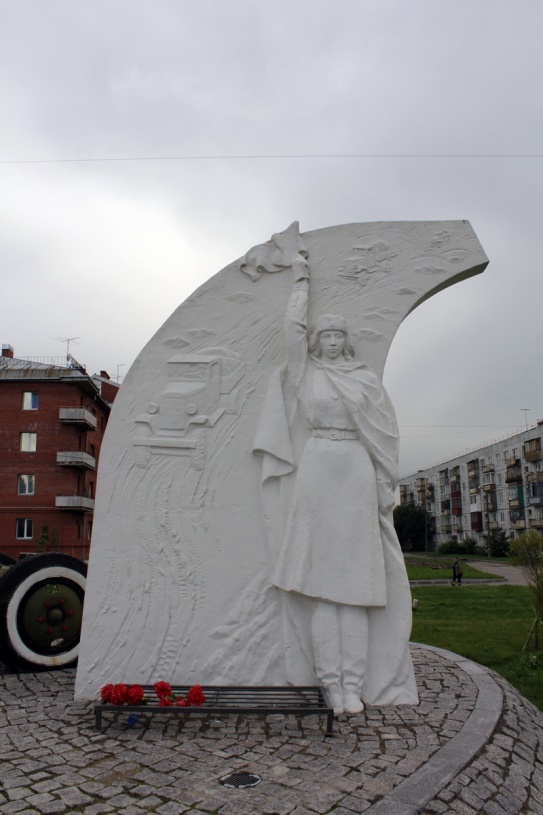 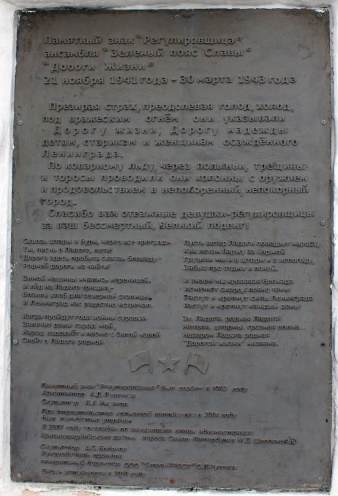 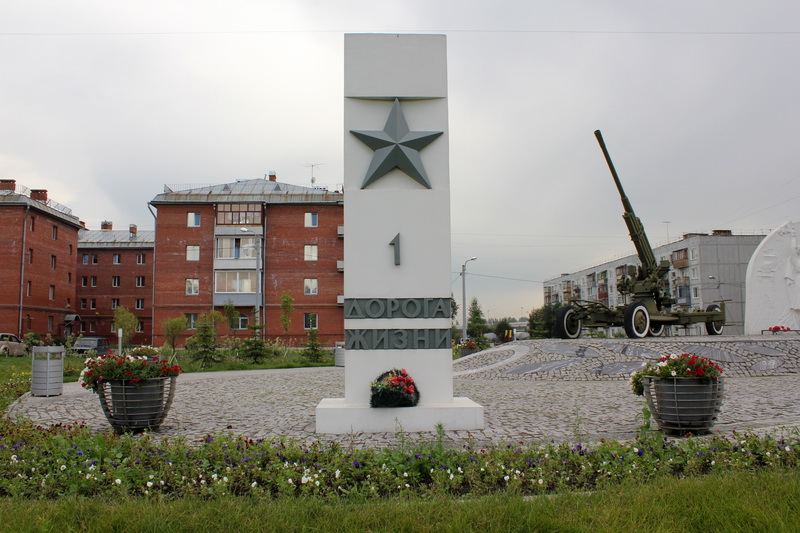 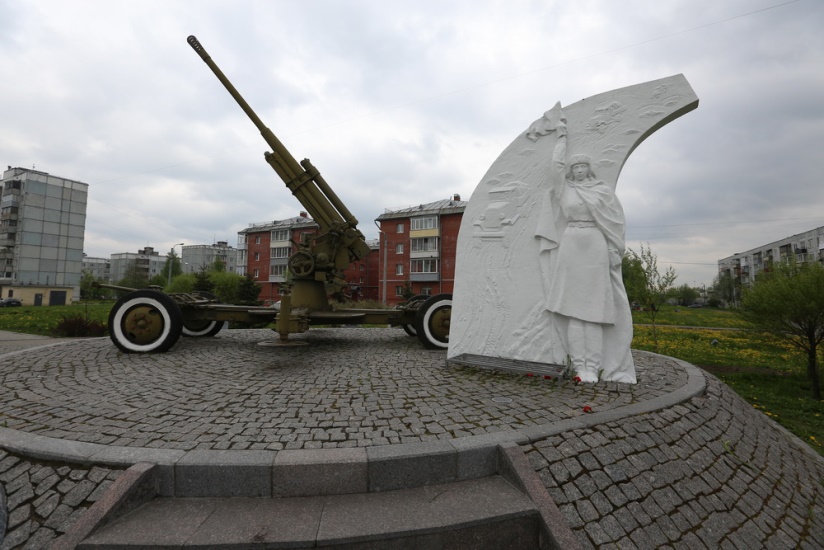